Tools for Evaluating Partnerships, Working Relationships & Work OutcomesKathleen Cullinen – Program Evaluator, AETC National Coordinating Resource Center
April 2018 AETC Program E-Learn Committee Call: 
April 10, 1-1:45 PM ET
1
aidsetc.org
[Speaker Notes: Intro and housekeeping]
Learning Objectives
Understand and apply collective impact concepts to assess how organizations work together to identify partners and stakeholders

Identify steps to assess organizational readiness for collaborating or implementing change

Understand how to measure the effectiveness of collaborations over time, and project outcomes

Identify free/low-cost online tools to support these evaluation efforts
2
aidsetc.org
Partnership Terminology Used in Collective Impact
Partnerships
Networks
Communities of Practice
Communities of Learning
Workgroups
Collaboratives
Committees
Coalitions
Task Forces (term limited)
3
aidsetc.org
What is Collective Impact?
“Collective impact refers to the commitment

of a group of important actors from different

sectors to a common agenda for solving a

specific social problem at scale.”

https://youtu.be/RZapoQhFcKo
Kania, John, and Mark Kramer. "Collective Impact." Stanford Social Innovation Review 9, no. 1 (Winter 2011): 36–41.
4
aidsetc.org
Why Use a Collective Impact Approach?
A single service program may be quite appropriate to addressing problems that are simple or only somewhat complicated. Collective impact, however, is an approach to solving complex social problems.

Programs vs. outcomes—Rather than organizing around programs or initiatives, collective impact organizes stakeholders around shared outcomes—and ones that can be reported regularly.
5
aidsetc.org
Collective Impact: 5 Conditions of Collective Success
Common Agenda

Shared Measurement Systems

Mutually Reinforcing Activities

Continuous Communication

Backbone Support Organizations
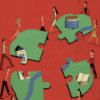 Kania, John, and Mark Kramer. "Collective Impact." Stanford Social Innovation Review 9, no. 1 (Winter 2011): 36–41.
6
aidsetc.org
End Hep C SF
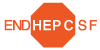 End Hep C SF is a multi-sector collective impact initiative that utilizes evidence-based practices, community wisdom, and the creative leveraging of resources to work toward hepatitis C elimination in San Francisco.

Guided by a Coordinating Committee (CC) topic-specific work groups (Prevention, Testing, and Linkage; Treatment Access; Research and Surveillance) that recommend action steps to the CC. 

Work Groups are comprised of individuals affected by HCV, healthcare and social service providers, community advocates, health department representatives, and other stakeholders that work across government, business, philanthropy, non-profit organizations.
7
aidsetc.org
End Hep C SF
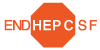 Common Agenda – Shared vision of a San Francisco where hepatitis C is no longer a public health threat, and hepatitis C related health inequities have been eliminated.

Shared Measurement Systems – Collect and consistently measure local data related to hepatitis C (Research and Surveillance work group).

Mutually Reinforcing Activities (coordinated to)
Conduct evidence-based interventions and CQI.
End stigma about hepatitis C and people living with hepatitis C.
Treat people who use drugs with respect, ensuring access to appropriate services, and empowering them to reduce harm and make choices to improve their health.
Invest in “difficult to engage” populations.
8
aidsetc.org
End Hep C SF
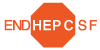 Continuous Communication – CC meetings with representatives of work groups that meet monthly and are open to the public, meeting minutes, listservs, etc.

Backbone Support Organizations – End Hep C SF and SF Department of Public Health
9
aidsetc.org
Phases of a Collective Impact Approach
Assess Readiness

Initiate Action

Organize for Impact

Begin Implementation

Sustain Action and Impact
10
aidsetc.org
Community Engagement
When considering community engagement, it is important to do both broad based community engagement and targeted community engagement.

How the community is engaged depends upon the goals of the initiative and how the community can best plug into those goals.
11
aidsetc.org
Shared Measurement
Creating and using shared measures is a key component of a rigorous collaborative effort.

Shared measurement means identifying a targeted set of indicators that everyone signs onto and pursues and then using that data both to track progress and also to improve efforts over time.
12
aidsetc.org
Evaluating Collective Impact
Typically involves three stages of development, each of which requires a different approach to performance measurement and evaluation:

Early Years: understanding context and designing and implementing the initiative.

Middle Years: partners should expect to achieve some significant changes in patterns of behavior.

Later Years: partners should expect to achieve meaningful, measurable change with regard to the initiative’s ultimate goal(s).
13
aidsetc.org
Tools for Evaluating Collective Impact
Organizational Readiness for Implementing Change: 12-question tool available at: http://www.ncbi.nlm.nih.gov/pmc/articles/PMC3904699/bin/1748-5908-9-7-S1.doc  

Reference: Shea CM, Jacobs SR, Esserman DA, Bruce K, Weiner, B. Organizational readiness for implementing change: a psychometric assessment of a new measure. Implement Sci. 2014; 9:7. Published online 2014 January 10. doi: 10.1186/1748-5908-9-7. Available from: http://www.ncbi.nlm.nih.gov/pmc/articles/PMC3904699/.
14
aidsetc.org
Tools for Evaluating Collective Impact
Type and number of organizations/individuals in the network/collaborative, roles and resources, stage of development, and partners’ assessment of organizational roles can all be assessed using one of the following two free, validated tools for measuring networks and outcomes:

Wilder Collaborative Factors Inventoryhttp://wilderresearch.org/tools/cfi/

Butterfoss Coalition Effectiveness Inventoryhttp://coalitionswork.com/wp-content/uploads/coalition_effectiveness_inventory.pdf
15
aidsetc.org
Tools for Evaluating Collective Impact
If a coalition or partnership is in the very early stages, the following tool may also prove useful:

CoalitionsWork Evaluability Assessment Toolhttp://coalitionswork.com/wp-content/uploads/are_you_ready_to_evaluate_your_coalition.pdf
16
aidsetc.org
Tools for Evaluating Collective Impact
The Program to Analyze, Record, and Track Networks to Enhance Relationships (PARTNER) tool is a social network analysis tool administered via an online survey and the University of Colorado hosts an analysis program to analyze the data. 
http://www.partnertool.net/
Collaborative reports are generated that visually illustrate relationships and quantifies the following: 
(1) frequency, strength, and quality of the interactions among members; 
(2) trust and value within the collaboration; 
(3) trends or changes in collaborative activity through Network scores; 
(4) outcome measures related to the success of the collaborative,       programs, and resources developed; and,
(5) changes in relationships among members over time.
17
aidsetc.org
Additional Resources
More information on how to evaluate partnerships, including formative measures to assist in the strategic planning and development of a partnership initiative, may be found on the following sites:

CDC Fundamentals of Evaluating Partnerships:http://www.cdc.gov/dhdsp/programs/spha/evaluation_guides/evaluating_partnerships.htm

CoalitionsWork – Additional Resources: http://coalitionswork.com/resources/

Collective Impact Forum: https://www.fsg.org/collective-impact-forum
18
aidsetc.org
Summary
Collective Impact offers a promising approach to addressing complex social problems at scale.

Five conditions of collective success:
Common Agenda
Shared Measurement Systems
Mutually Reinforcing Activities
Continuous Communication
Backbone Support Organizations
19
aidsetc.org
Summary
Free/low-cost online tools available for “shared measurement” of a targeted set of indicators to track progress of organizations committed to a “common agenda” and to improve efforts over time through five phases of the Collective Impact approach:

Assessment of Readiness
Initiation of Action
Organization for Impact
Implementation
Sustainability of Action and Impact
20
aidsetc.org
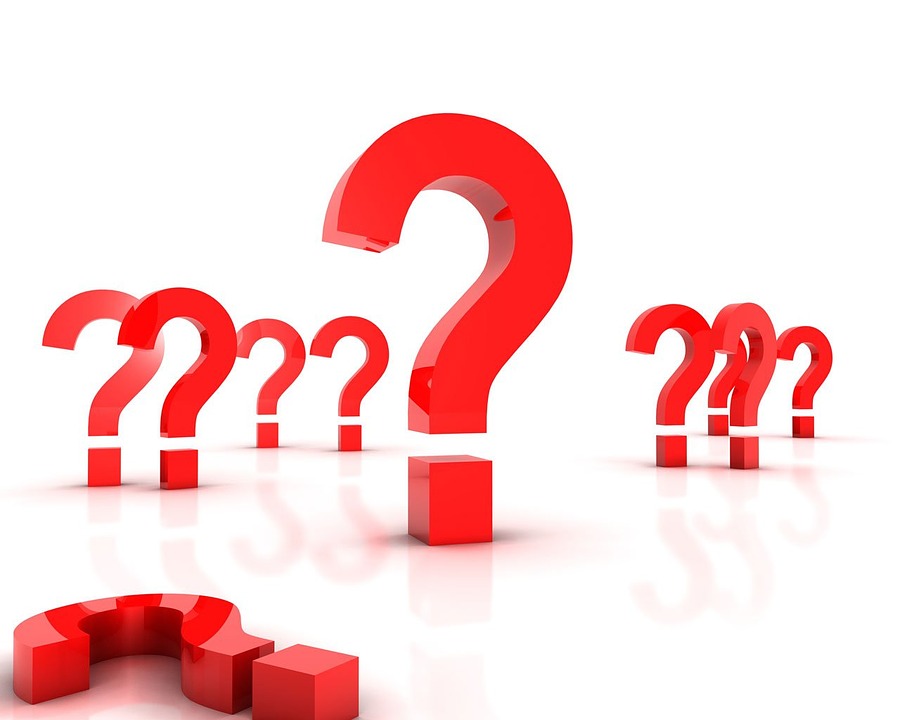 Questions?
21
aidsetc.org
More Questions?
Judy Collins: collinj3@sn.rutgers.edu
22
aidsetc.org
Next E-Learn Call
June 2018
Topic suggestions, comments, thoughts - contact Judy Collins at collinj3@sn.rutgers.edu
23
aidsetc.org